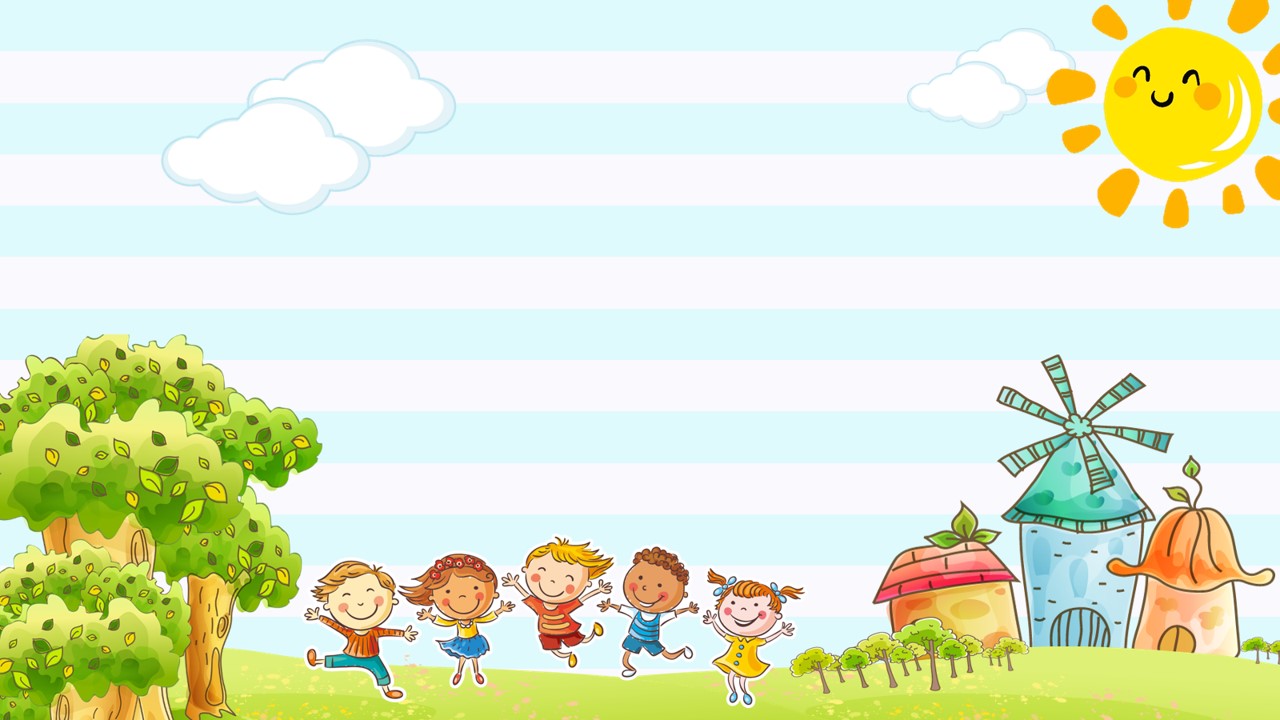 CHÀO MỪNG CÁC EM ĐẾN VỚI TIẾT HỌC
BÀI 31
BÀI 31
ÁNH SÁNG CỦA YÊU THƯƠNG
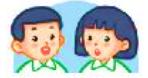 Nếu người thân bị mệt, em có thể làm gì để giúp đỡ, động viên?
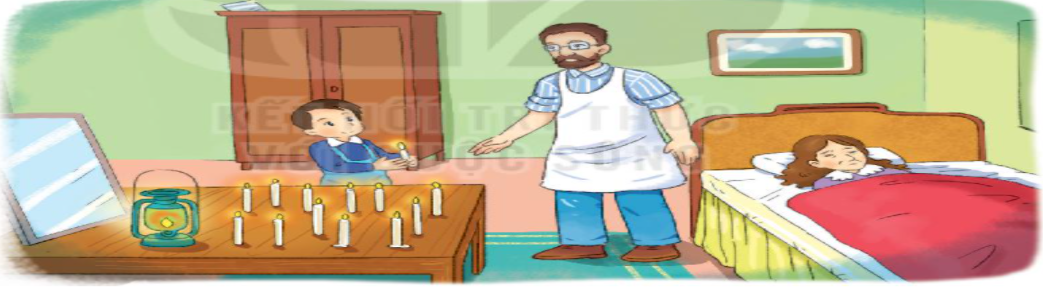 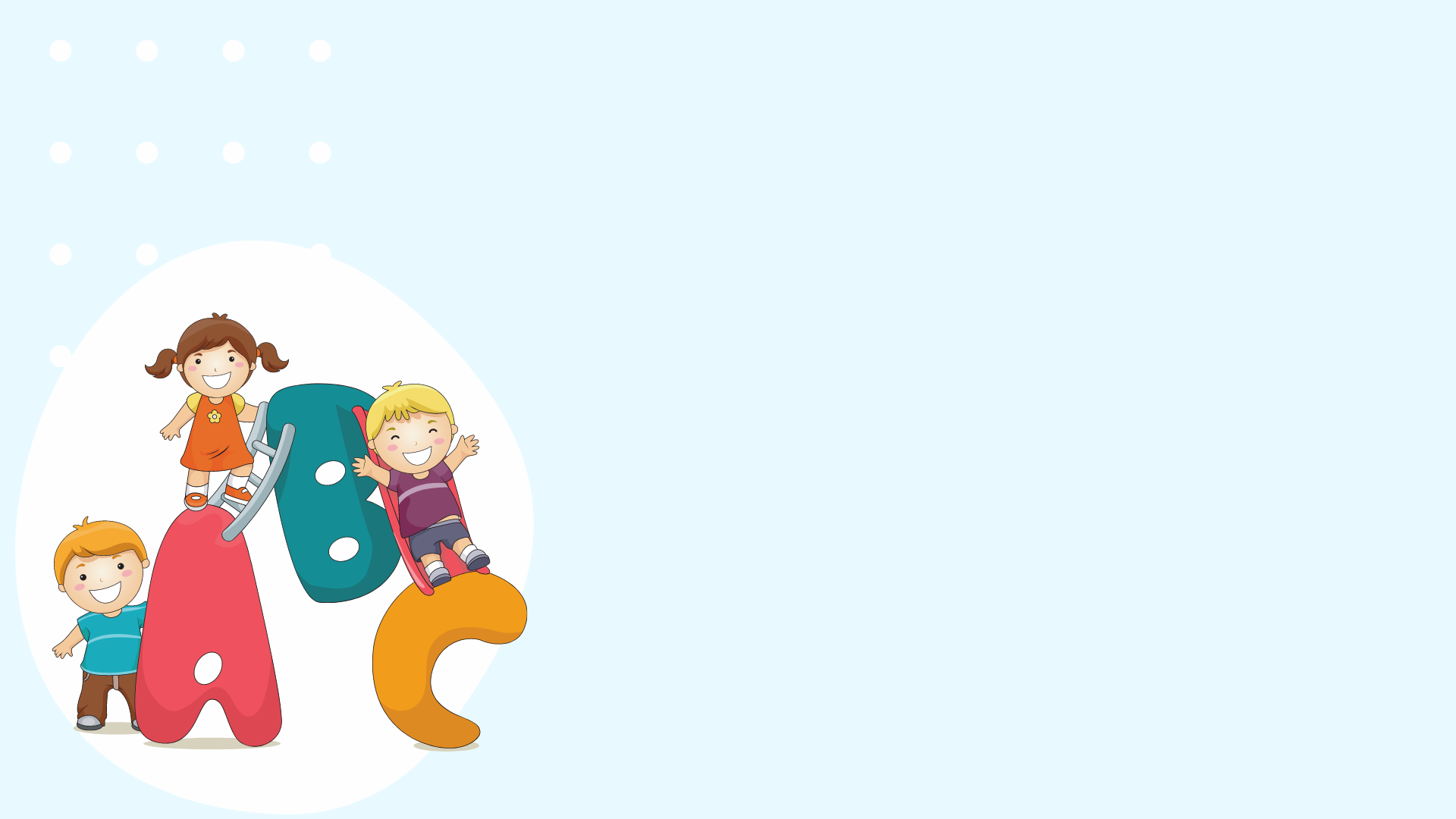 YÊU CẦU CẦN ĐẠT
Đọc đúng, thể hiện được giọng đọc của bài. Biết ngắt nghỉ hơi hợp lí.
01
Trả lời được các câu hỏi liên quan bài đọc. Nêu được nội dung bài học.
02
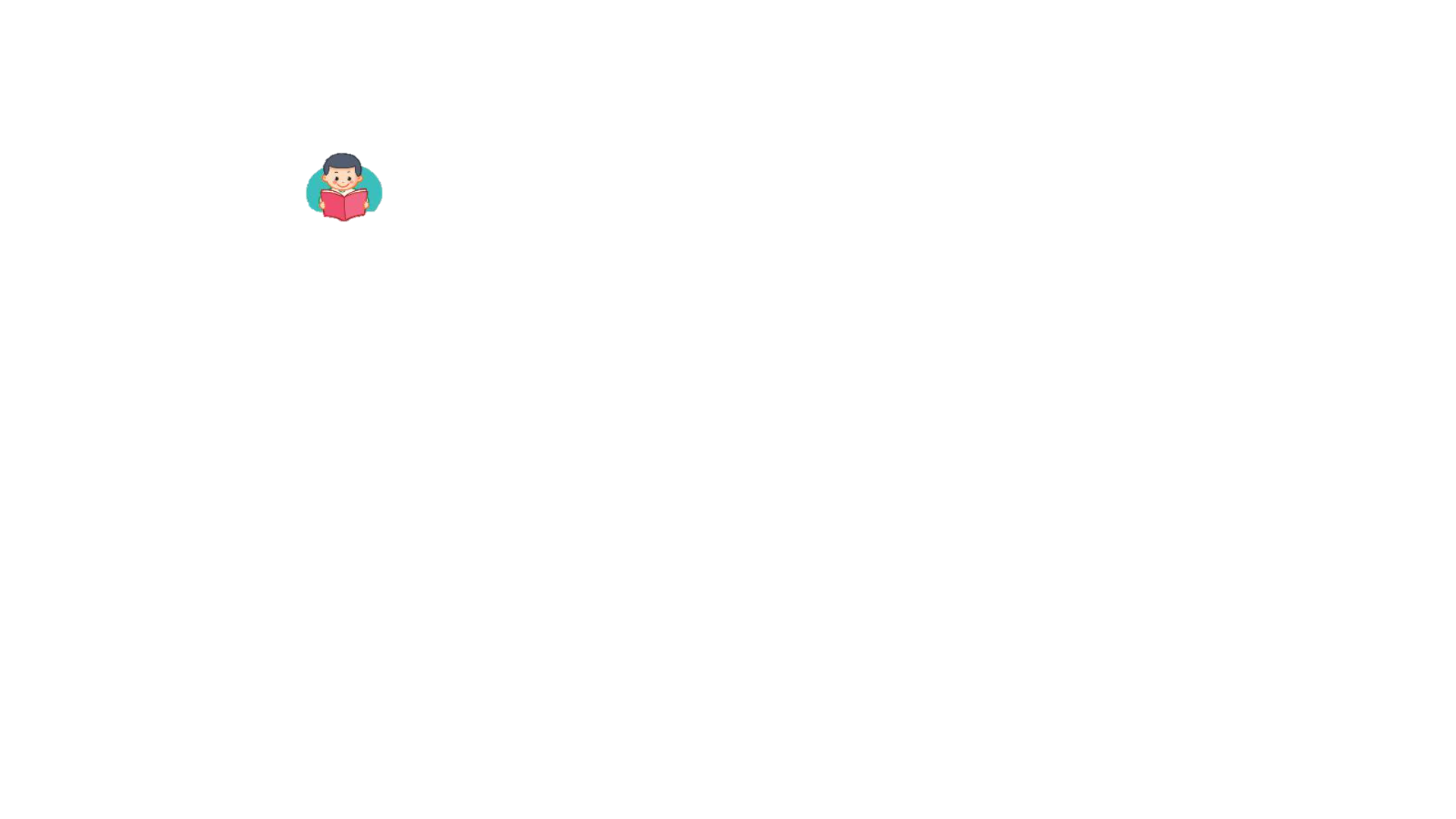 ÁNH SÁNG CỦA YÊU THƯƠNG
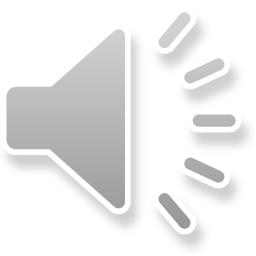 Hôm ấy, bố vắng nhà, mẹ bị đau bụng dữ dội. Ê-đi-xơn liền chạy đi mời bác sĩ.
Bác sĩ đến khám bệnh và cho biết mẹ của Ê-đi-xơn đau ruột thừa, phải mổ gấp. Nhưng trời cứ tối dần, với ánh đèn dầu tù mù, chẳng thể làm gì được. Ê-đi-xơn lo lắng. Thấy mẹ đau đớn, cậu mếu máo: “Xin bác sĩ cứu mẹ cháu!”. Bác sĩ ái ngại nói: “Đủ ánh sáng, bác mới mổ được cháu ạ!”
     Thương mẹ, Ê-đi-xơn ôm đầu suy nghĩ. Làm thế nào để cứu mẹ bây giờ? Đột nhiên, cậu trông thấy ánh sáng của ngọn đèn hắt lại từ mảnh sắt tây trên tủ. Nét mặt cậu rạng rỡ hẳn lên. Ê-đi-xơn vội chạy sang nhà hàng xóm, mượn về một tấm gương. Lát sau, đèn nến trong nhà được cậu thắp lên và đặt trước gương. Căn phòng bỗng ngập tràn ánh sáng.
Nhìn căn phòng sáng trưng, bác sĩ rất ngạc nhiên, bắt tay ngay vào việc. Ca mổ thành công, mẹ của Ê-đi-xơn đã được cứu sống.
Theo Truyện đọc 2, NXB Giáo dục, 1995
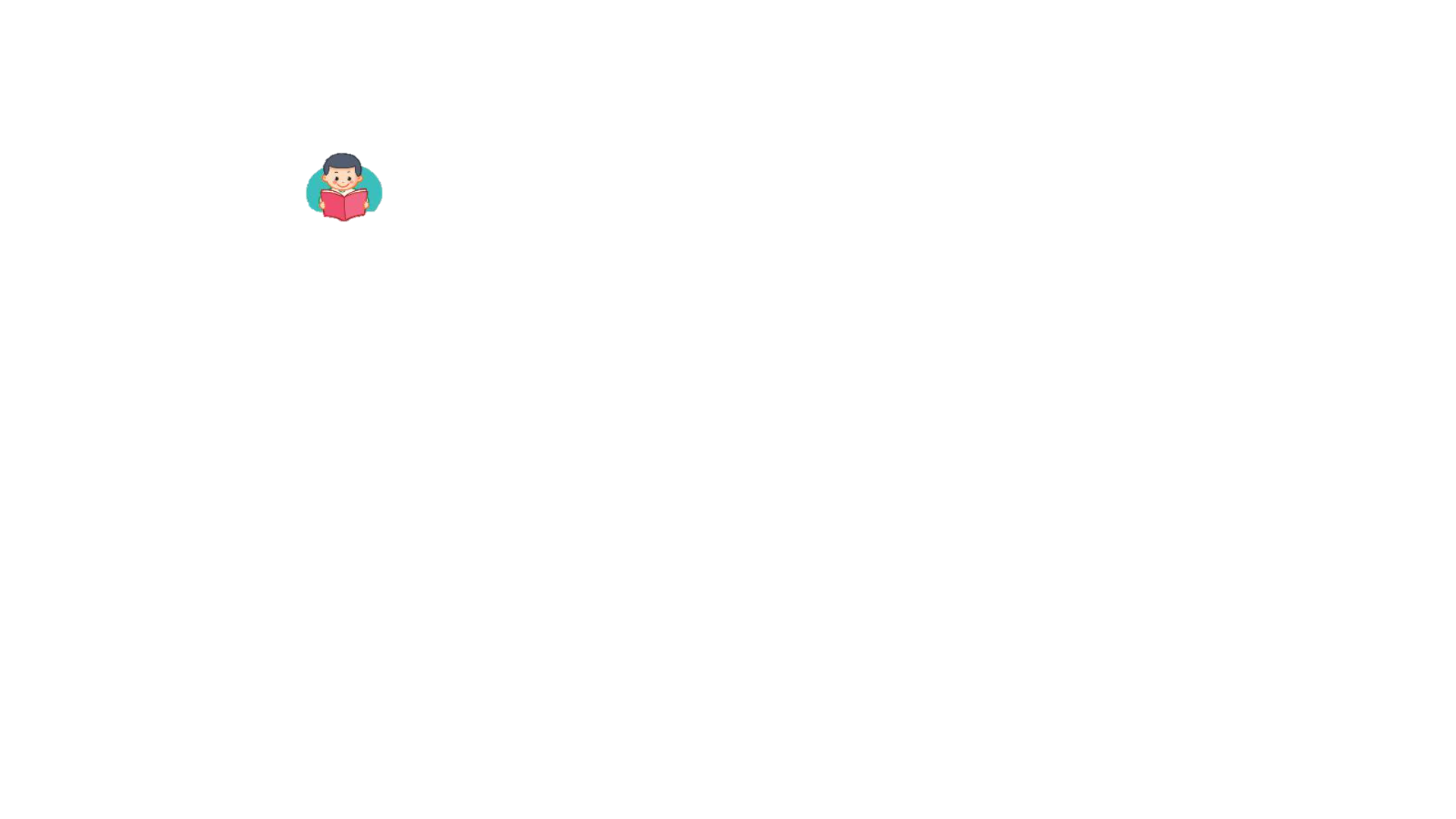 ÁNH SÁNG CỦA YÊU THƯƠNG
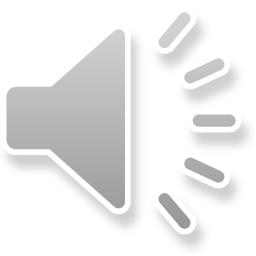 Hôm ấy, bố vắng nhà, mẹ bị đau bụng dữ dội. Ê-đi-xơn liền chạy đi mời bác sĩ.
    Bác sĩ đến khám bệnh và cho biết mẹ của Ê-đi-xơn đau ruột thừa, phải mổ gấp. Nhưng trời cứ tối dần, với ánh đèn dầu tù mù, chẳng thể làm gì được. Ê-đi-xơn lo lắng. Thấy mẹ đau đớn, cậu mếu máo: “Xin bác sĩ cứu mẹ cháu!”. Bác sĩ ái ngại nói: “Đủ ánh sáng, bác mới mổ được cháu ạ!”
     Thương mẹ, Ê-đi-xơn ôm đầu suy nghĩ. Làm thế nào để cứu mẹ bây giờ? Đột nhiên, cậu trông thấy ánh sáng của ngọn đèn hắt lại từ mảnh sắt tây trên tủ. Nét mặt cậu rạng rỡ hẳn lên. Ê-đi-xơn vội chạy sang nhà hàng xóm, mượn về một tấm gương. Lát sau, đèn nến trong nhà được cậu thắp lên và đặt trước gương. Căn phòng bỗng ngập tràn ánh sáng.
     Nhìn căn phòng sáng trưng, bác sĩ rất ngạc nhiên, bắt tay ngay vào việc. Ca mổ thành công, mẹ của Ê-đi-xơn đã được cứu sống.
1
2
3
4
Theo Truyện đọc 2, NXB Giáo dục, 1995
ÁNH SÁNG CỦA YÊU THƯƠNG
Hôm ấy, bố vắng nhà, mẹ bị đau bụng dữ dội. Ê – đi – xơn liền chạy đi mời bác sĩ.
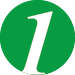 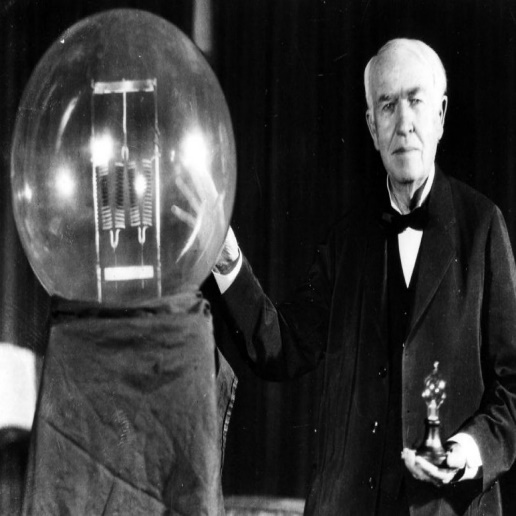 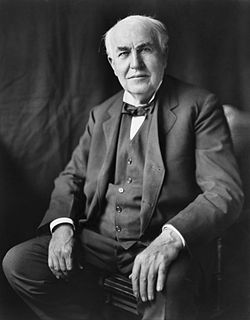 Bác sĩ đến khám bệnh và cho biết mẹ của Ê – đi – xơn đau ruột thừa, phải mổ gấp. Nhưng trời cứ tối dần, với ánh đèn dầu tù mù, chẳng thể làm gì được. Ê – đi – xơn lo lắng. Thấy mẹ đau đớn, cậu mếu máo: “Xin bác sĩ cứu mẹ cháu!”. Bác sĩ ái ngại nói: “Đủ ánh sáng, bác mới mổ được cháu ạ!”.
2
Thương mẹ, Ê – đi – xơn ôm đầu suy nghĩ. Làm thế nào để cứu mẹ bây giờ? Đột nhiên, cậu trông thấy ánh sáng của ngọn đèn hắt lại từ mảnh sắt tây trên tủ. Nét mặt cậu rạng rỡ hẳn lên. Ê – đi – xơn vội chạy sang nhà hàng xóm, mượn về một tấm gương. Lát sau, đèn nến trong nhà được cậu thắp lên và đặt trước gương. Căn phòng bỗng ngập tràn ánh sáng.
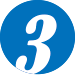 Đột nhiên, cậu trông thấy ánh sáng của ngọn đèn hắt lại từ mảnh sắt tây trên tủ.
Nhìn căn phòng sáng trưng, bác sĩ rất ngạc nhiên, bắt tay ngay vào việc. Ca mổ thành công, mẹ của Ê – đi – xơn đã được cứu sống.
4
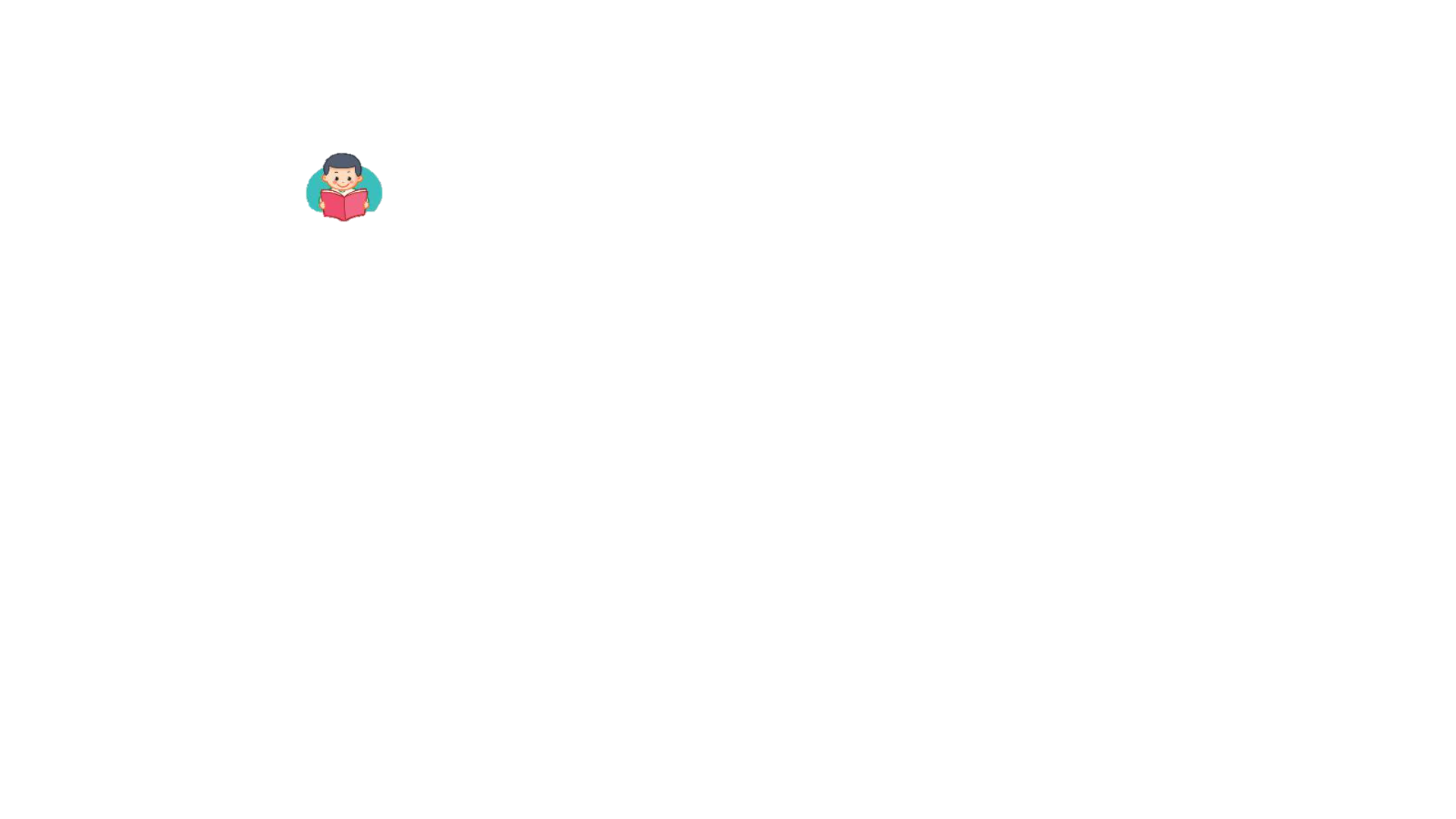 ÁNH SÁNG CỦA YÊU THƯƠNG
Hôm ấy, bố vắng nhà, mẹ bị đau bụng dữ dội. Ê-đi-xơn liền chạy đi mời bác sĩ.
    Bác sĩ đến khám bệnh và cho biết mẹ của Ê-đi-xơn đau ruột thừa, phải mổ gấp. Nhưng trời cứ tối dần, với ánh đèn dầu tù mù, chẳng thể làm gì được. Ê-đi-xơn lo lắng. Thấy mẹ đau đớn, cậu mếu máo: “Xin bác sĩ cứu mẹ cháu!”. Bác sĩ ái ngại nói: “Đủ ánh sáng, bác mới mổ được cháu ạ!”
     Thương mẹ, Ê-đi-xơn ôm đầu suy nghĩ. Làm thế nào để cứu mẹ bây giờ? Đột nhiên, cậu trông thấy ánh sáng của ngọn đèn hắt lại từ mảnh sắt tây trên tủ. Nét mặt cậu rạng rỡ hẳn lên. Ê-đi-xơn vội chạy sang nhà hàng xóm, mượn về một tấm gương. Lát sau, đèn nến trong nhà được cậu thắp lên và đặt trước gương. Căn phòng bỗng ngập tràn ánh sáng.
     Nhìn căn phòng sáng trưng, bác sĩ rất ngạc nhiên, bắt tay ngay vào việc. Ca mổ thành công, mẹ của Ê-đi-xơn đã được cứu sống.
1
2
3
4
Theo Truyện đọc 2, NXB Giáo dục, 1995
BÀI 31
BÀI 31
ÁNH SÁNG CỦA YÊU THƯƠNG
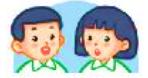 Tìm hiểu bài
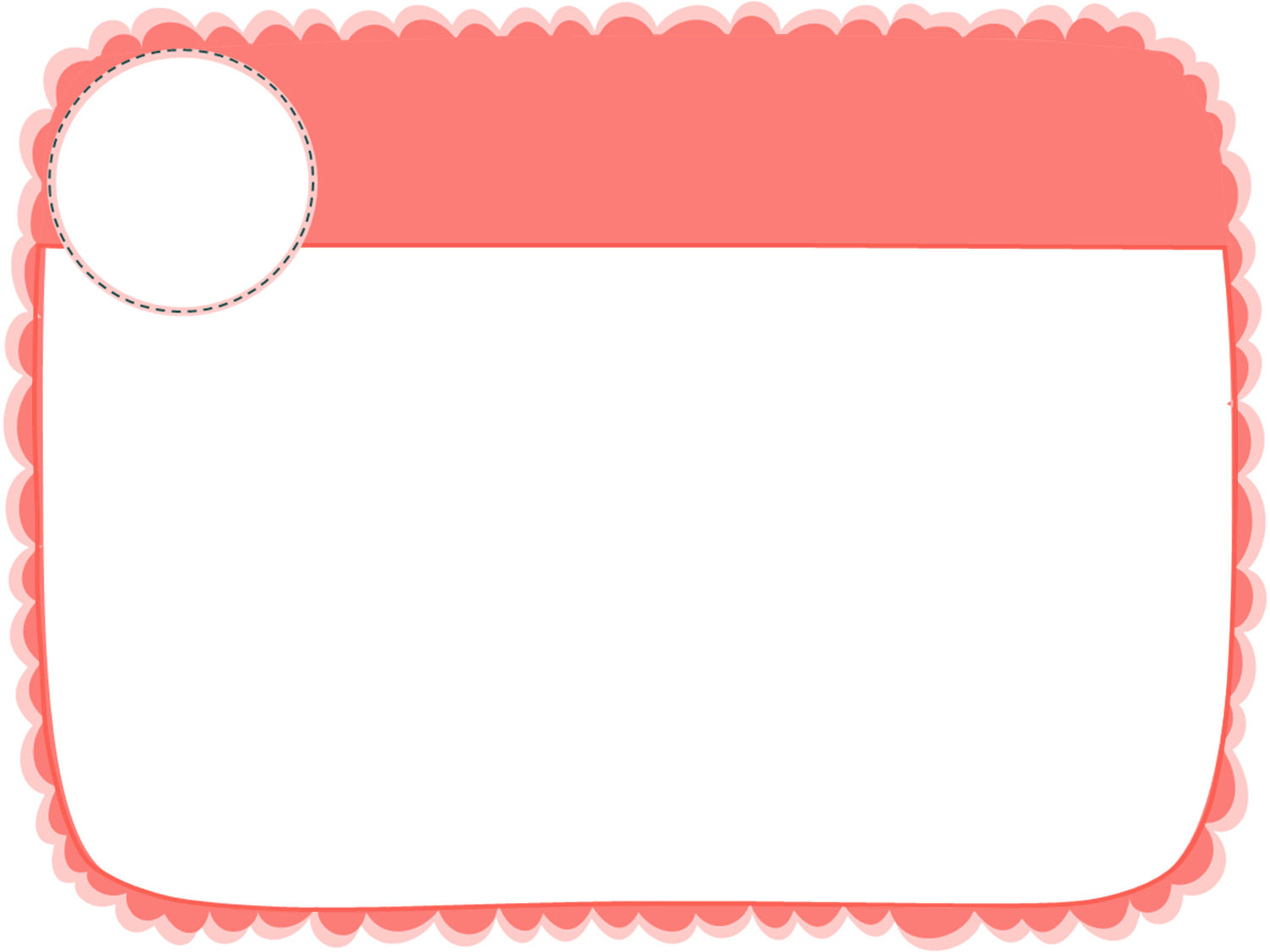 Nội dung
Nội dung
Ê – đi – xơn rất yêu và thương mẹ, rất hiếu thảo với mẹ.
Cách đọc
- Đọc đúng các từ ngữ
- Đọc to, rõ ràng, ngắt nghỉ hợp lí
- Phân biệt giọng của nhân vật
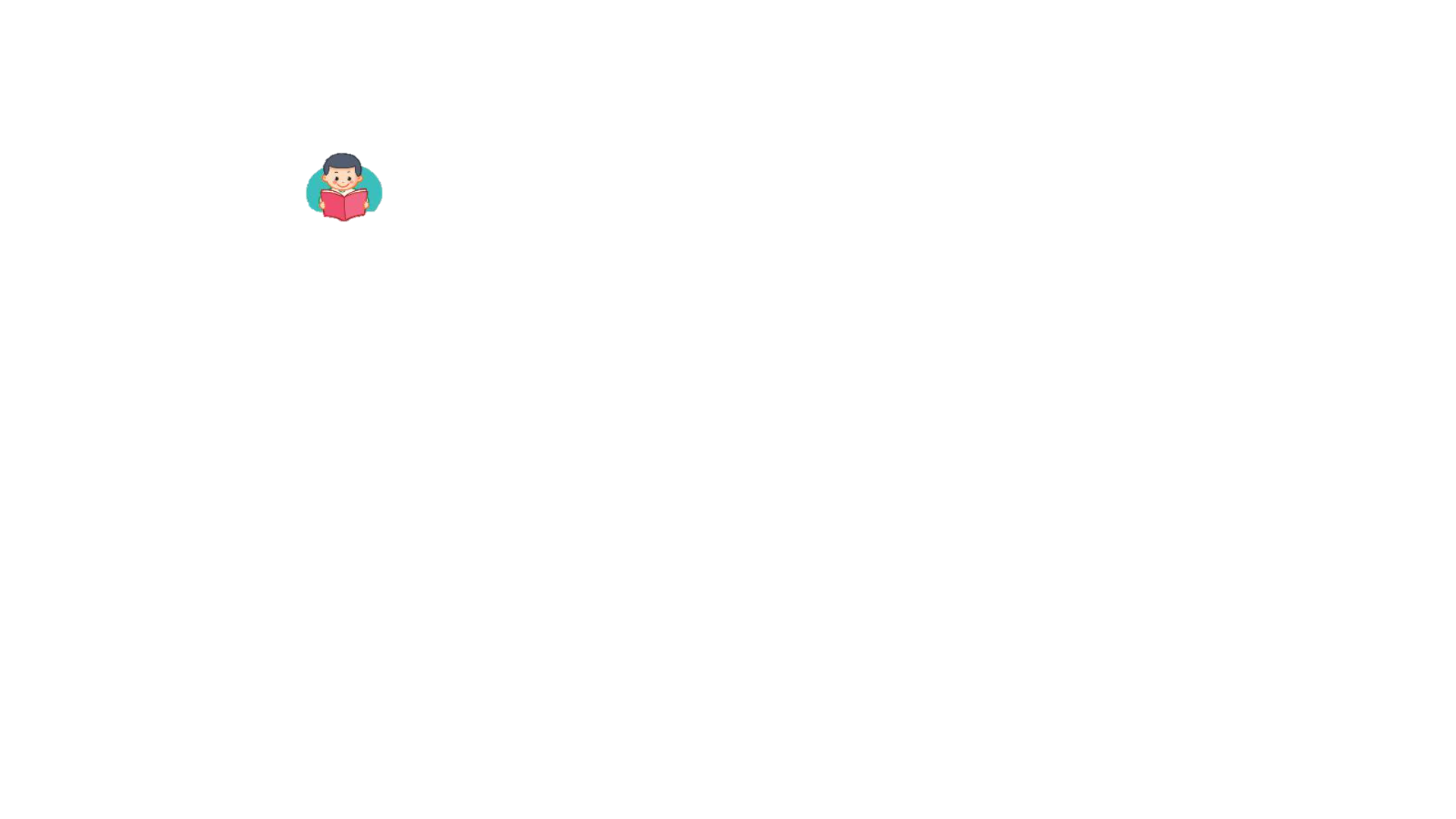 ÁNH SÁNG CỦA YÊU THƯƠNG
Hôm ấy, bố vắng nhà, mẹ bị đau bụng dữ dội. Ê-đi-xơn liền chạy đi mời bác sĩ.
    Bác sĩ đến khám bệnh và cho biết mẹ của Ê-đi-xơn đau ruột thừa, phải mổ gấp. Nhưng trời cứ tối dần, với ánh đèn dầu tù mù, chẳng thể làm gì được. Ê-đi-xơn lo lắng. Thấy mẹ đau đớn, cậu mếu máo: “Xin bác sĩ cứu mẹ cháu!”. Bác sĩ ái ngại nói: “Đủ ánh sáng, bác mới mổ được cháu ạ!”
     Thương mẹ, Ê-đi-xơn ôm đầu suy nghĩ. Làm thế nào để cứu mẹ bây giờ? Đột nhiên, cậu trông thấy ánh sáng của ngọn đèn hắt lại từ mảnh sắt tây trên tủ. Nét mặt cậu rạng rỡ hẳn lên. Ê-đi-xơn vội chạy sang nhà hàng xóm, mượn về một tấm gương. Lát sau, đèn nến trong nhà được cậu thắp lên và đặt trước gương. Căn phòng bỗng ngập tràn ánh sáng.
     Nhìn căn phòng sáng trưng, bác sĩ rất ngạc nhiên, bắt tay ngay vào việc. Ca mổ thành công, mẹ của Ê-đi-xơn đã được cứu sống.
1
2
3
4
Theo Truyện đọc 2, NXB Giáo dục, 1995
BÀI 31
BÀI 31
ÁNH SÁNG CỦA YÊU THƯƠNG
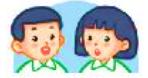 Luyện tập theo văn bản đọc
1. Những chi tiết nào cho thấy Ê – đi – xơn rất lo lắng cho sức khỏe của mẹ?
Hôm ấy, bố vắng nhà, mẹ bị đau bụng dữ dội. Ê – đi – xơn liền chạy đi mời bác sĩ.
Bác sĩ đến khám bệnh và cho biết mẹ của Ê – đi – xơn đau ruột thừa, phải mổ gấp. Nhưng trời cứ tối dần, với ánh đèn dầu tù mù, chẳng thể làm gì được. Ê – đi – xơn lo lắng. Thấy mẹ đau đớn, cậu mếu máo: “Xin bác sĩ cứu mẹ cháu!”. Bác sĩ ái ngại nói: “Đủ ánh sáng, bác mới mổ được cháu ạ!”.
Thương mẹ, Ê – đi – xơn ôm đầu suy nghĩ. Làm thế nào để cứu mẹ bây giờ? Đột nhiên, cậu trông thấy ánh sáng của ngọn đèn hắt lại từ mảnh sắt tây trên tủ. Nét mặt cậu rạng rỡ hẳn lên. Ê – đi – xơn vội chạy sang nhà hàng xóm, mượn về một tấm gương. Lát sau, đèn nến trong nhà được cậu thắp lên và đặt trước gương. Căn phòng bỗng ngập tràn ánh sáng.
Nhìn căn phòng sáng trưng, bác sĩ rất ngạc nhiên, bắt tay ngay vào việc. Ca mổ thành công, mẹ của Ê – đi – xơn đã được cứu sống.
2. Tìm câu văn trong bài phù hợp với bức tranh sau:
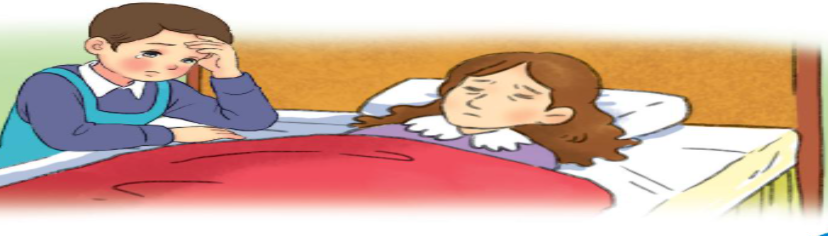  Thương mẹ, Ê – đi – xơn ôm đầu suy nghĩ. 
    Làm thế nào để cứu mẹ bây giờ?
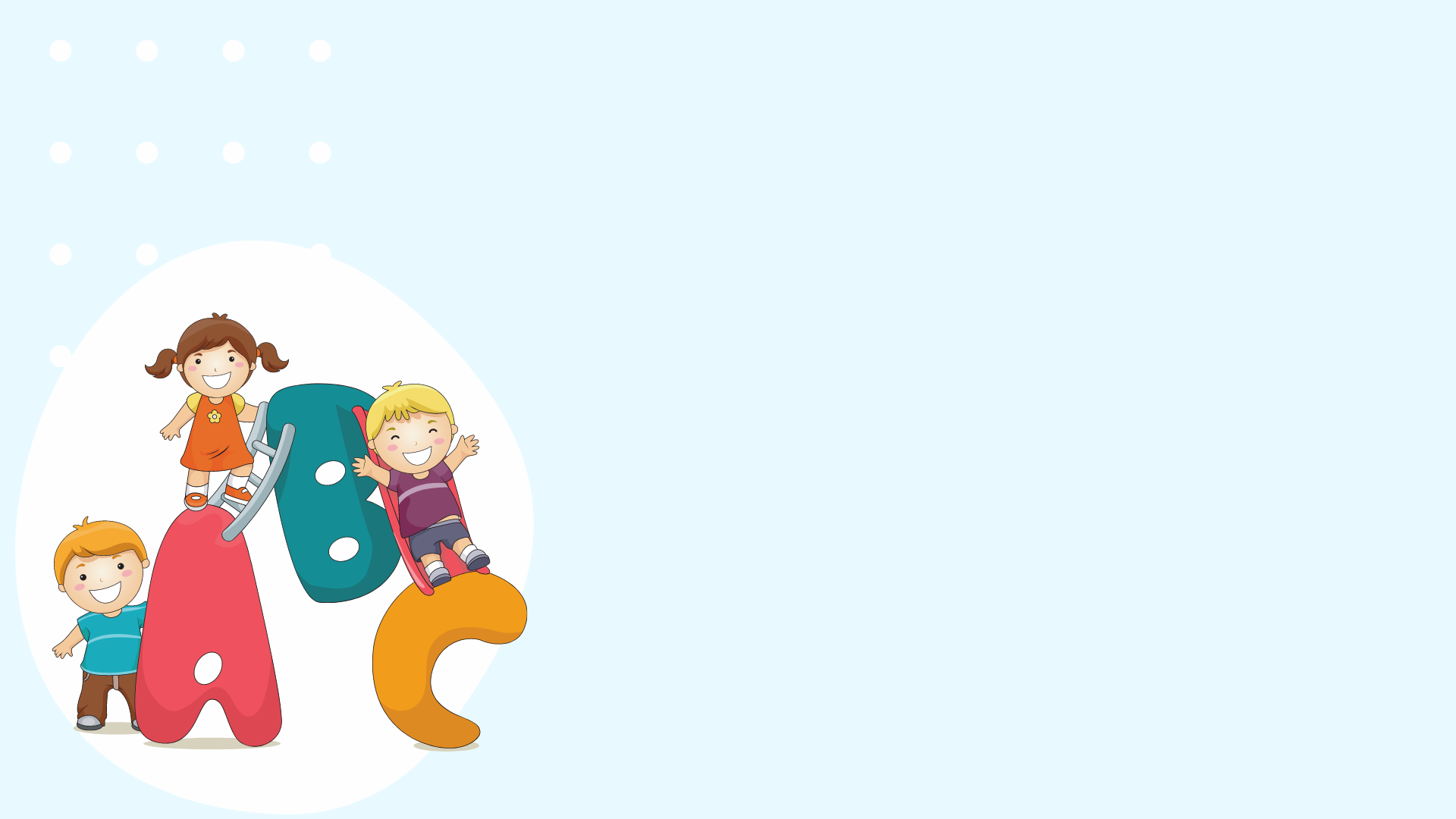 YÊU CẦU CẦN ĐẠT
Đọc đúng, thể hiện được giọng đọc của bài. Biết ngắt nghỉ hơi đúng.
01
Trả lời được các câu hỏi liên quan bài đọc. Nêu được nội dung bài học.
02
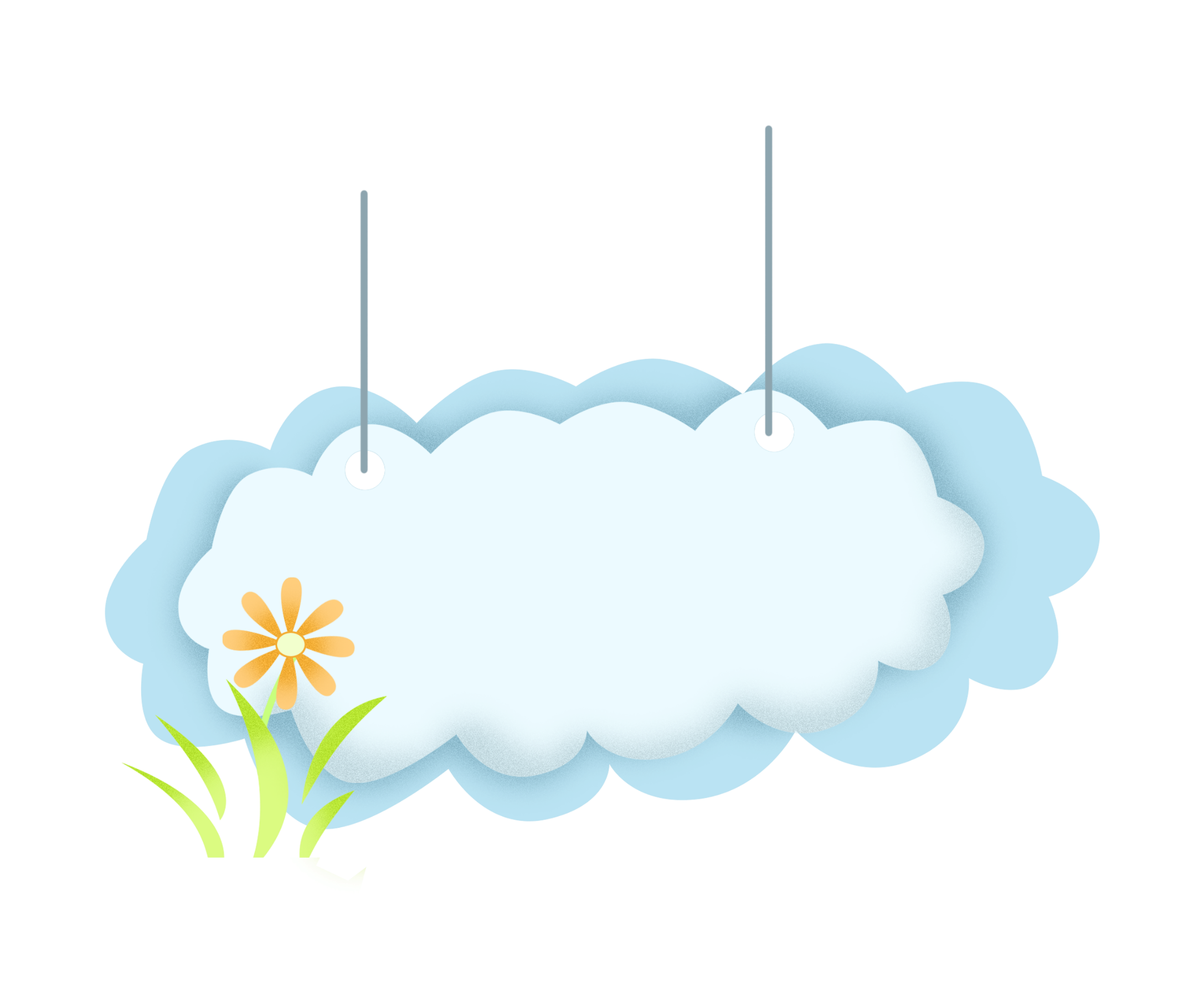 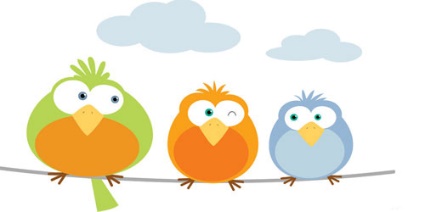 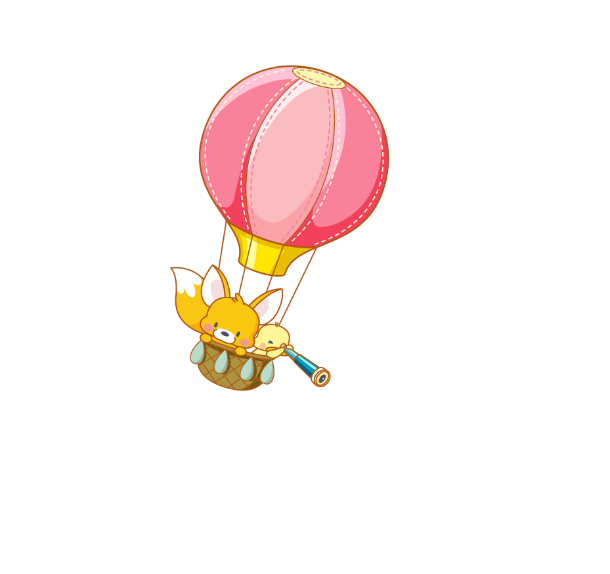 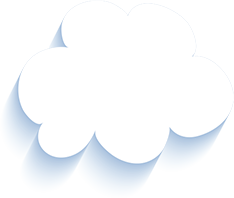 Tạm biệt và hẹn gặp lại 
các con vào những tiết học sau!
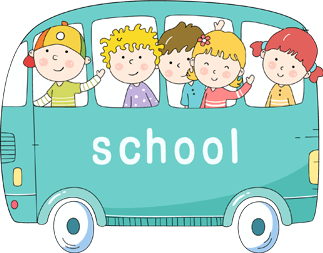